El Temizliği
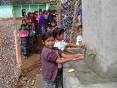 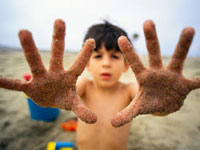 Elleri su ve sabunla yıkamak mikroorganizmaları uzaklaştırmanın en etkili yoludur ve hastalıkları önlemeye yardımcıdır.
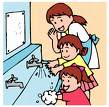 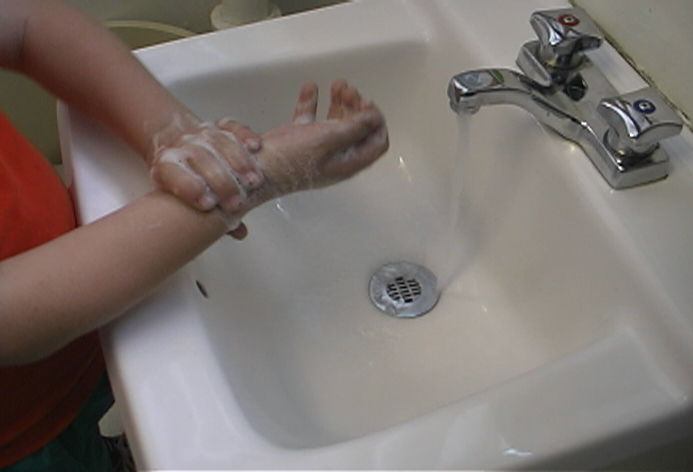 Eller öksürüp-hapşırdıktan sonra mutlaka yıkanmalıdır.       Özellikle grip gibi hastalıklarda  öksürüp-hapşırdıktan sonra ellerin yıkanmaması  bulaşmaya neden olur.
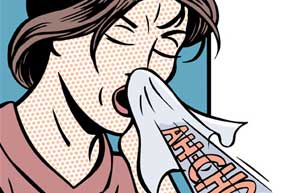 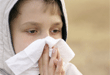 Her türlü öksürük ,aksırık esnasında mutlaka kağıt mendil kullanılmalı ve sonrasında eller temiz su ve sabun ile yıkanmalıdır.
ETKİLİ EL YIKAMA
Ellerimizi bol sabun ile akan su altında en az 20-30 saniye parmaklarımız ve bileklerimiz dahil ovalayarak yıkamalıyız.
ETKİLİ EL YIKAMA
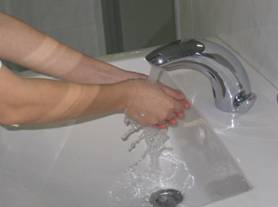 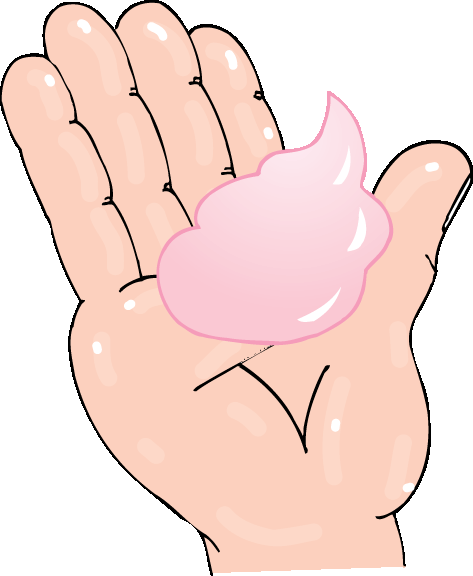 ETKİLİ EL YIKAMA
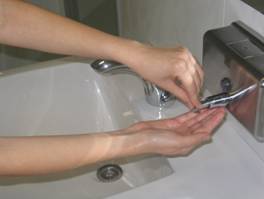 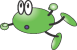 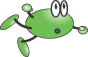 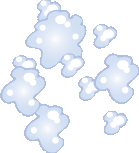 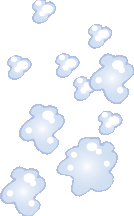 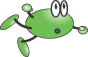 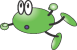 ETKİLİ EL YIKAMA
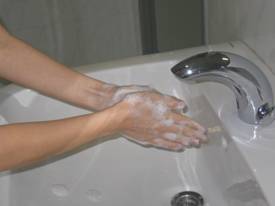 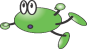 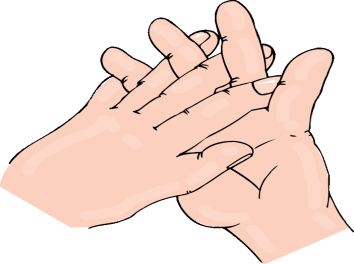 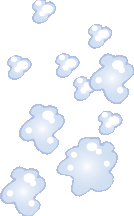 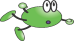 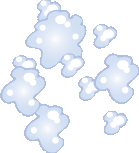 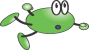 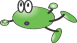 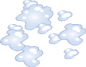 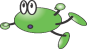 ETKİLİ EL YIKAMA
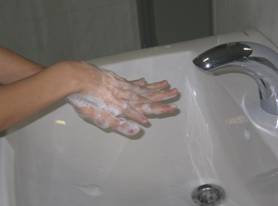 ETKİLİ EL YIKAMA
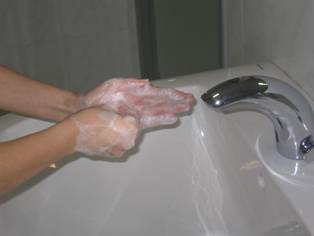 ETKİLİ EL YIKAMA
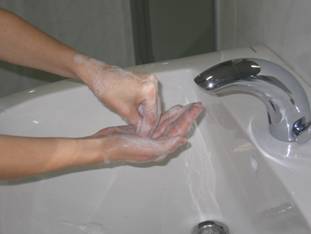 ETKİLİ EL YIKAMA
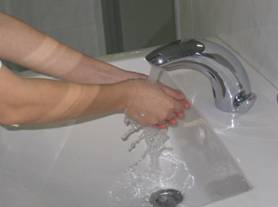 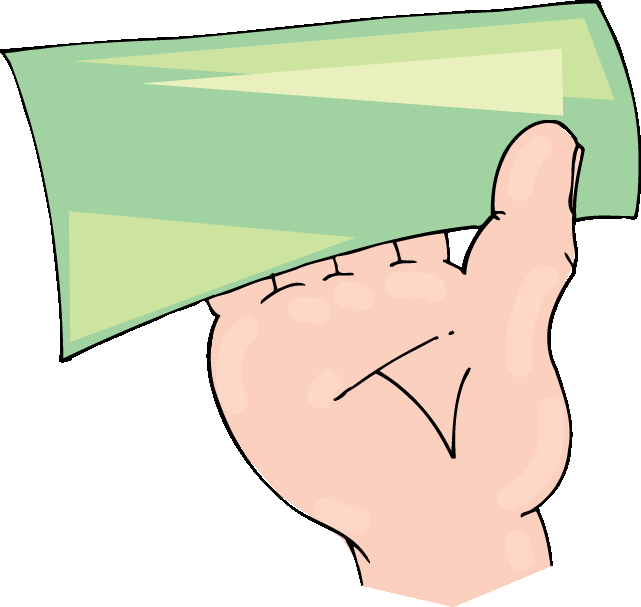 ETKİLİ EL YIKAMA
Kağıt havluyla eller iyice kurulanır
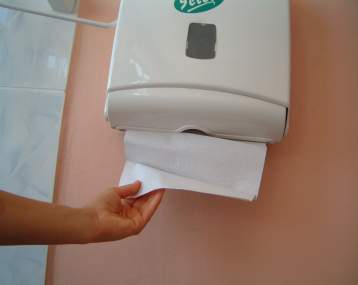 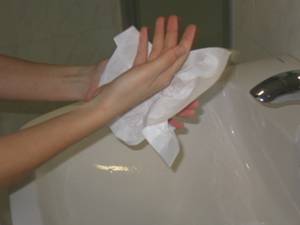 ETKİLİ EL YIKAMA
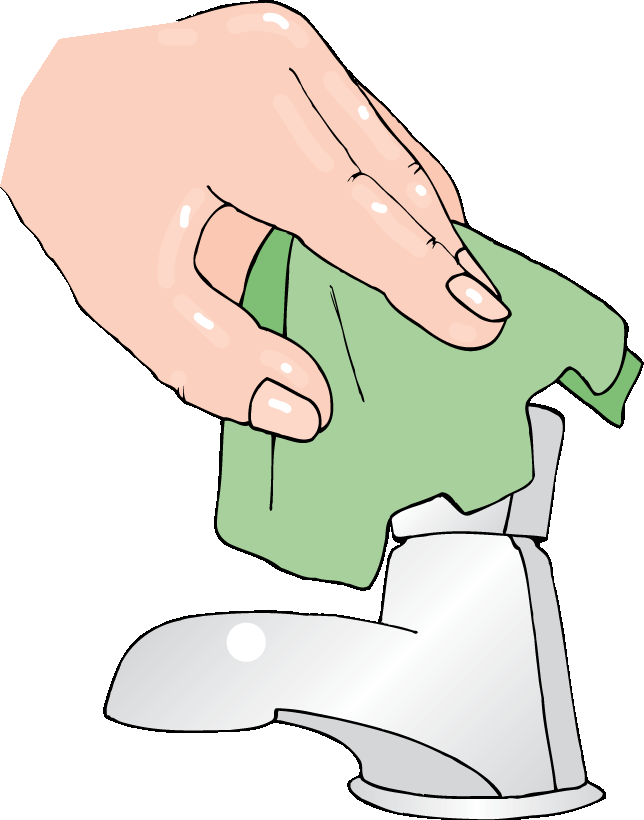 Kağıt havlu kullanarak 
musluk kapatılır
ETKİLİ EL YIKAMA
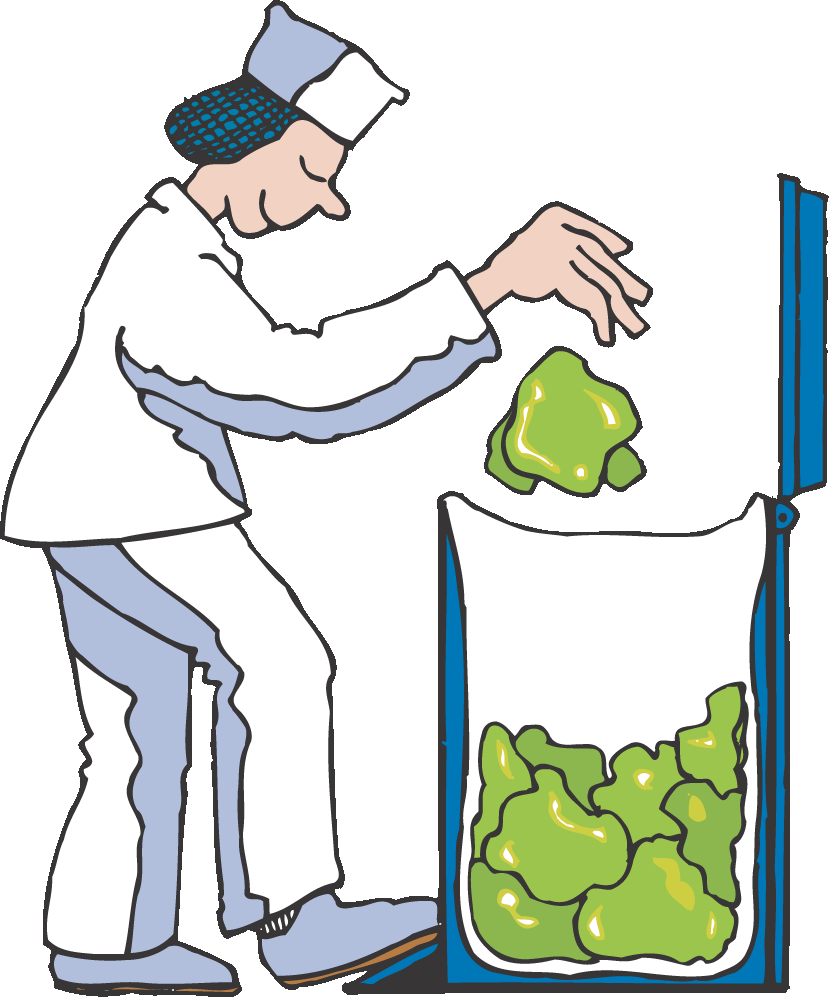 Kullanılmış 
havlu çöp 
kutusuna atılır
EL DEZENFEKTANI KULLANIMI
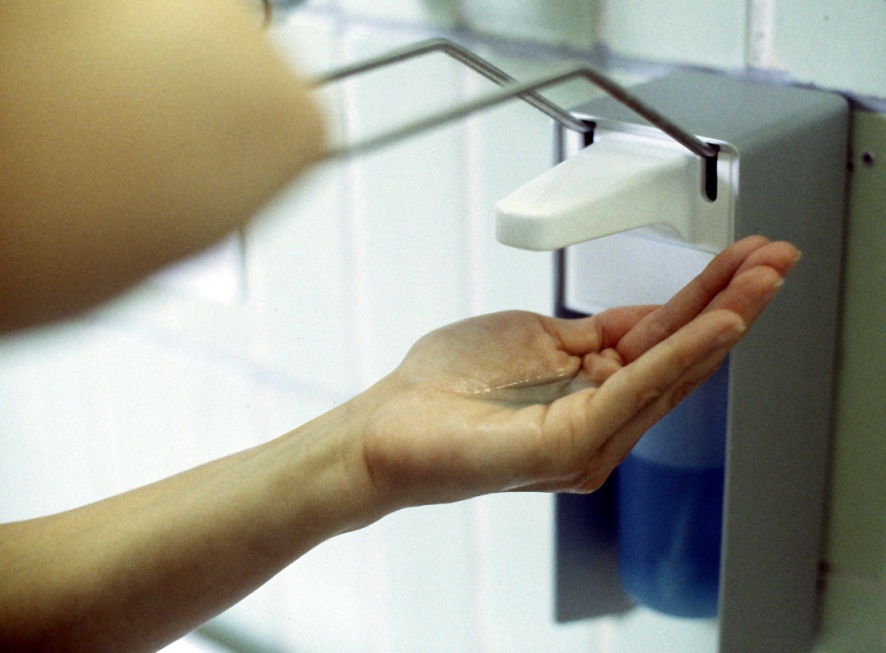 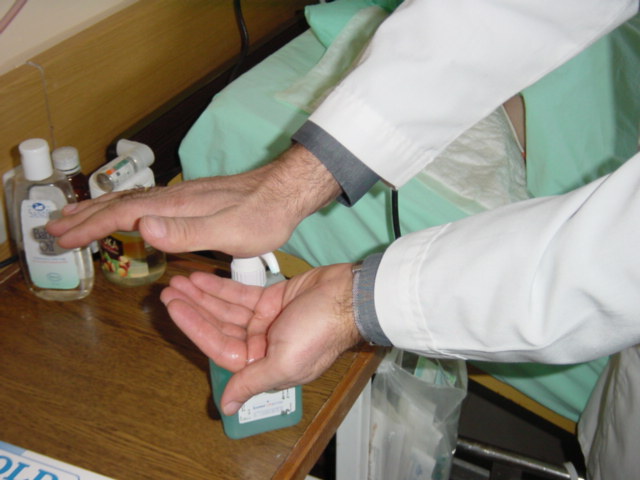 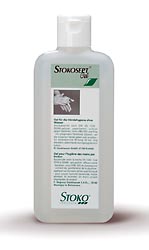 EL DEZENFEKTANI KULLANIMI
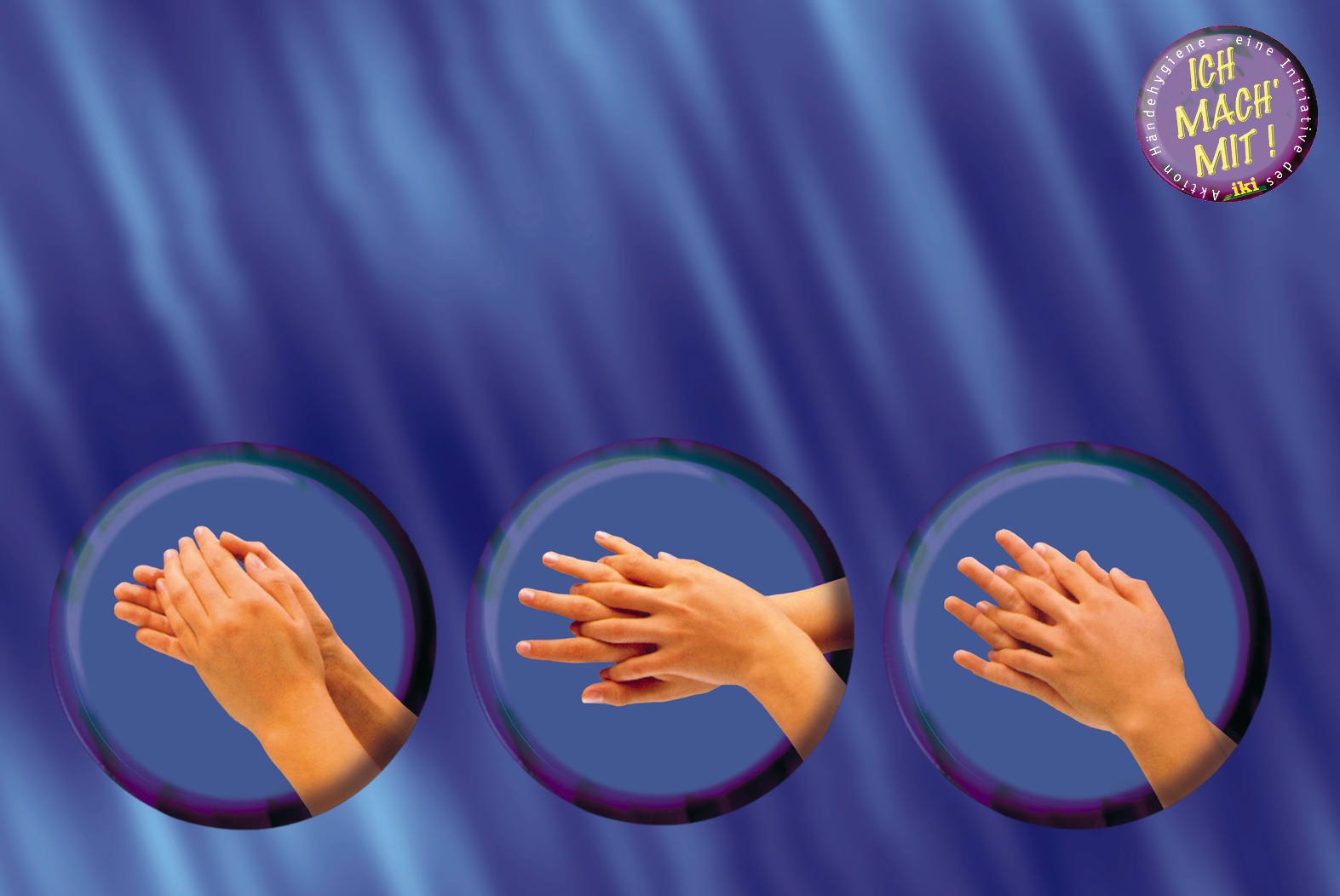 avuç içlerinin teması
avuç içi ile    diğer elin yüzeyi
parmak araları
avuç içlerinin teması
EL DEZENFEKTANI KULLANIMI
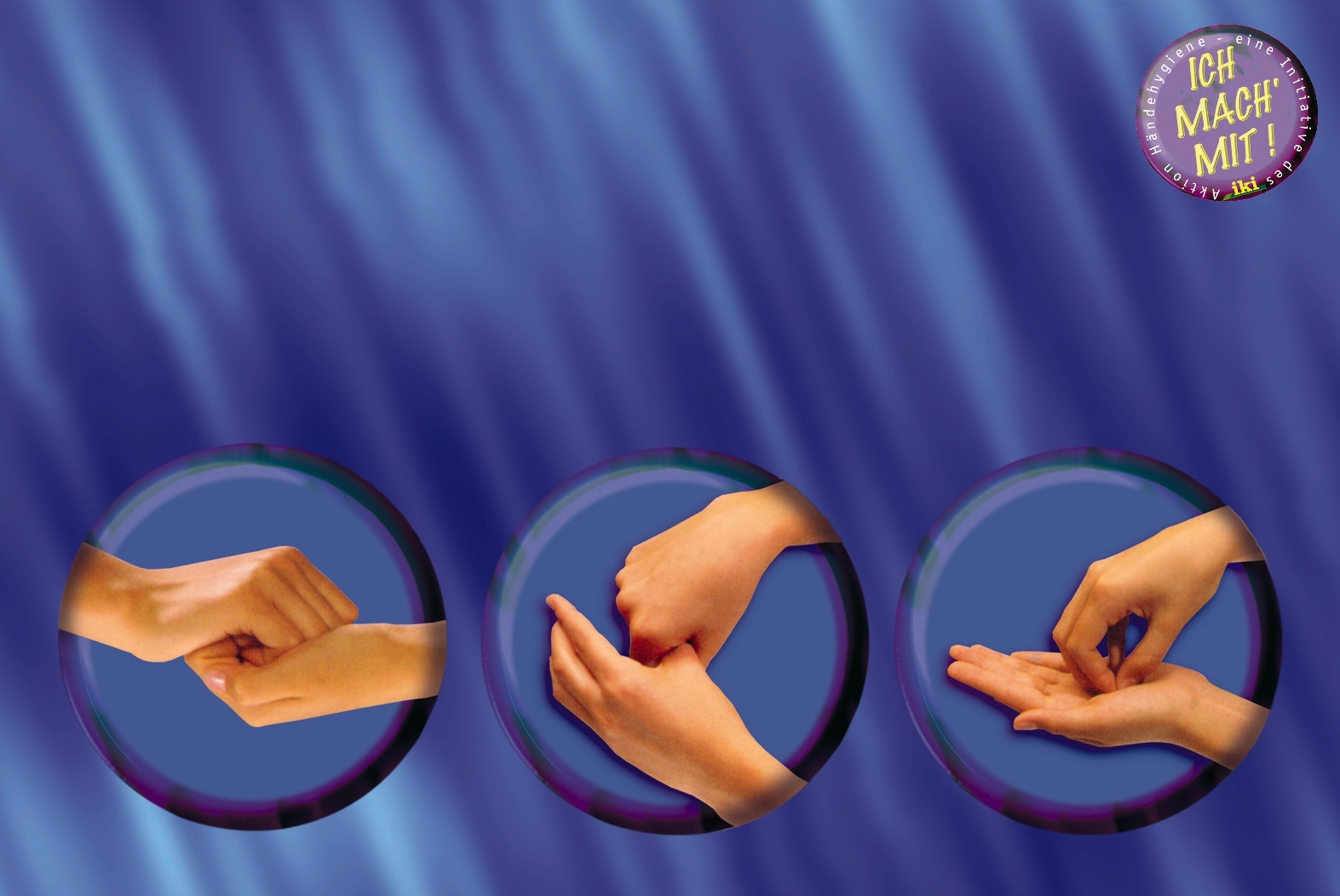 çapraz  parmaklar
baş parmak
avuç içinde parmak uçları
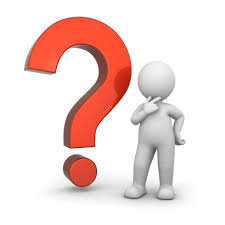 Sorular & Katkılar
TEŞEKKÜRLER.